Буква Щ
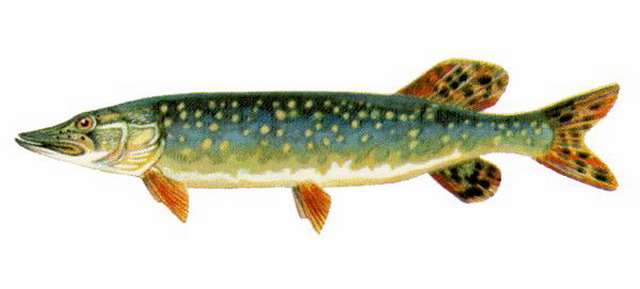 щука
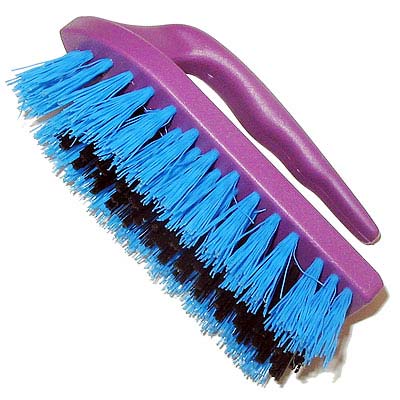 щётка
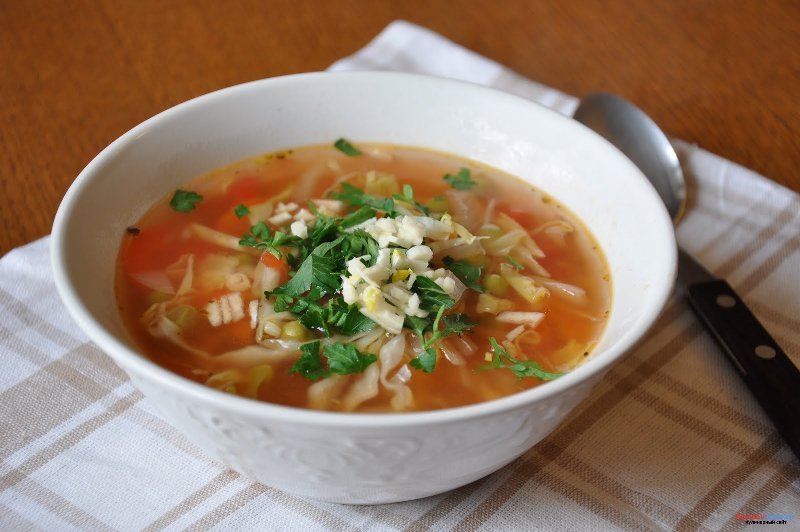 щи
Щи  да  каша –
пища   наша.
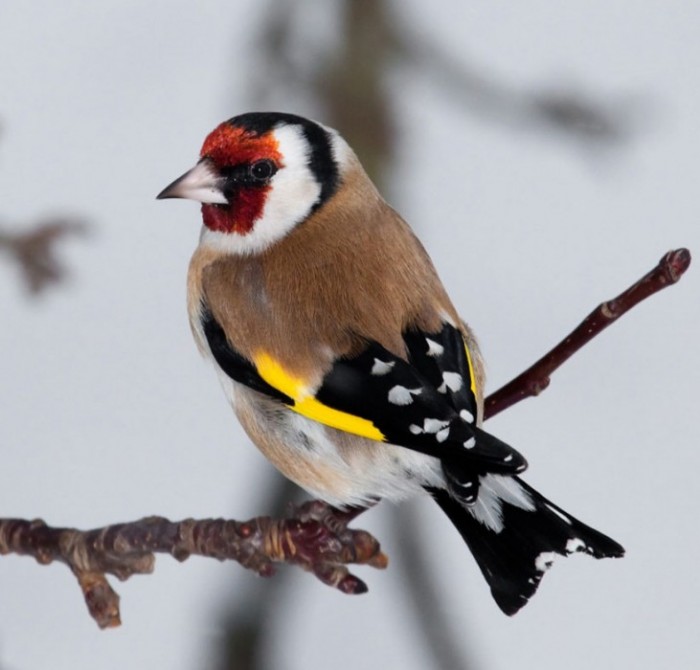 щегол
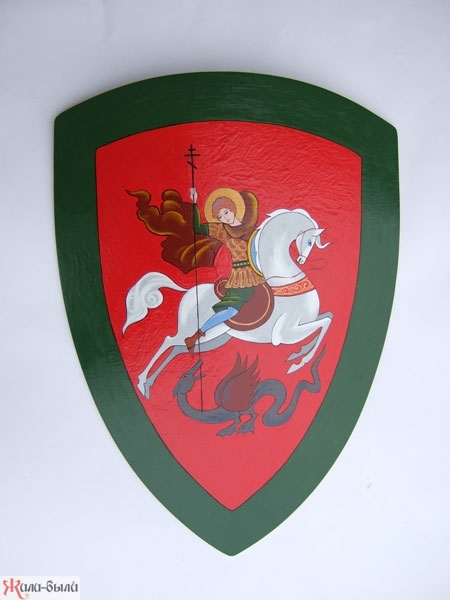 щит
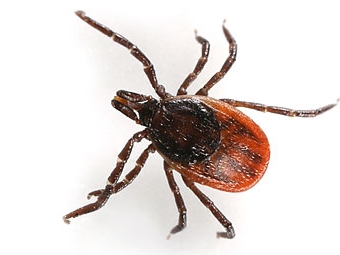 клещ
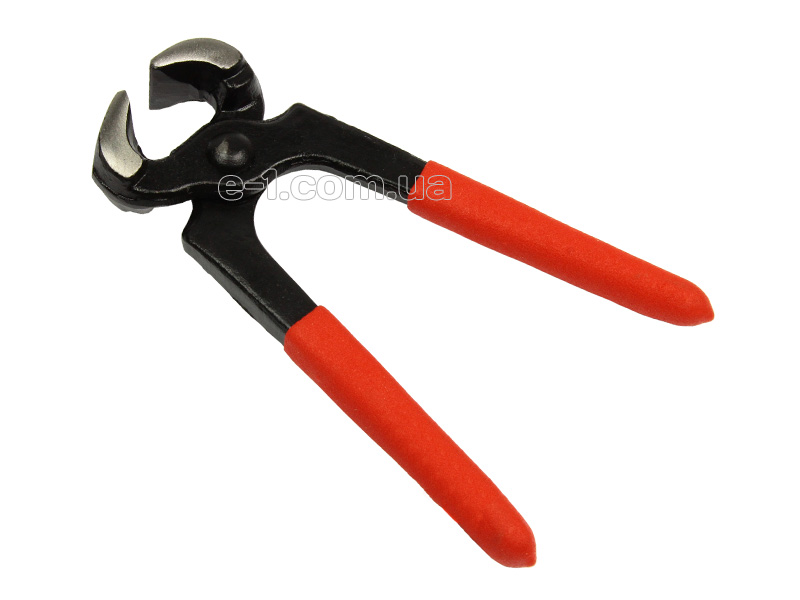 клещи
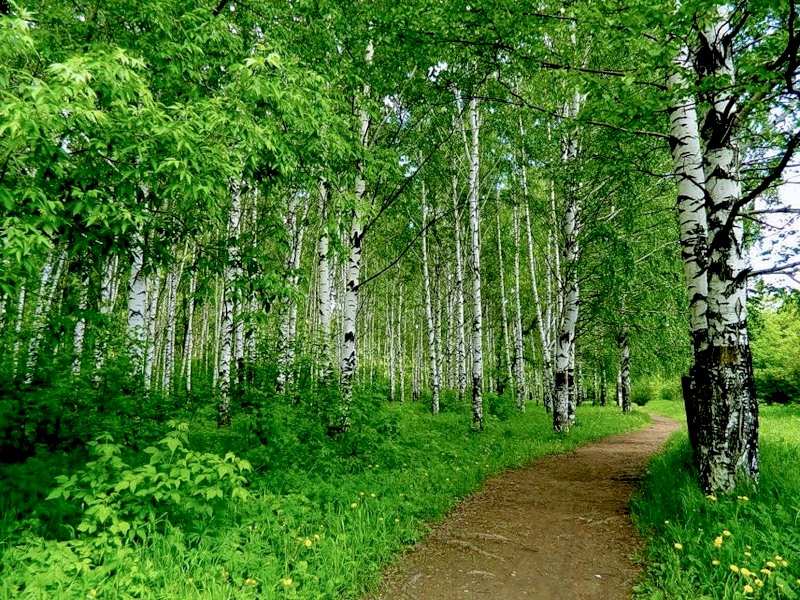 роща
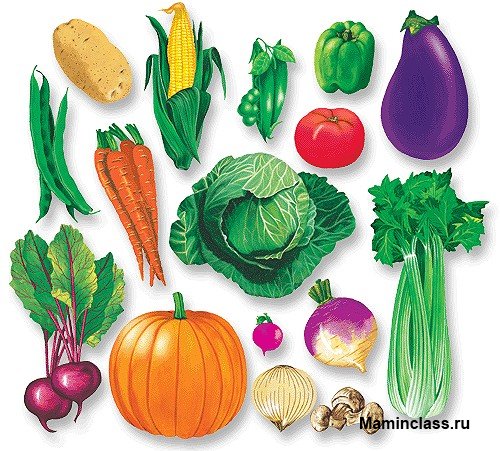 овощи
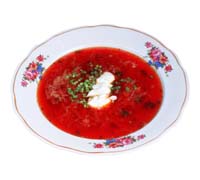 борщ
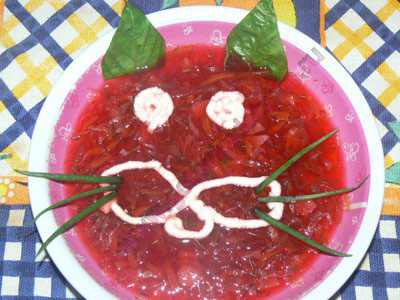 Кушайте   борщ!
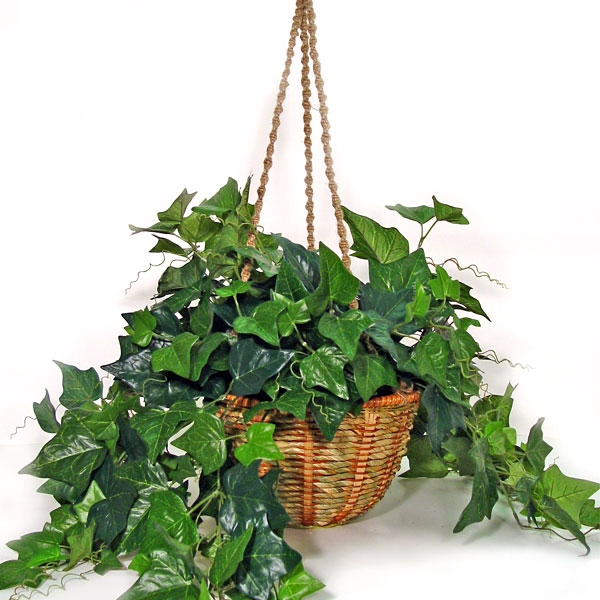 плющ
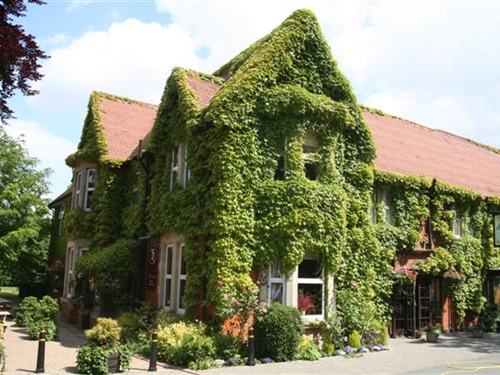 Стена, увитая  плющом.
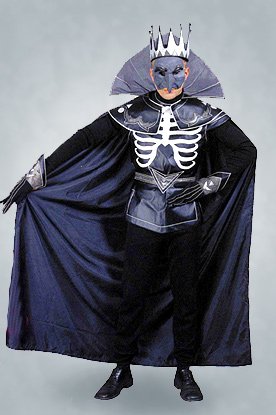 Кощей
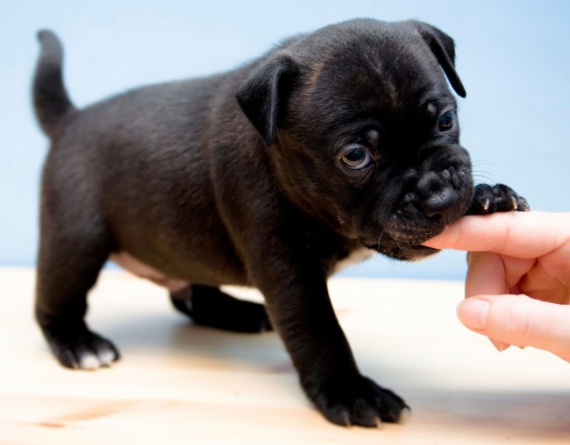 щенок
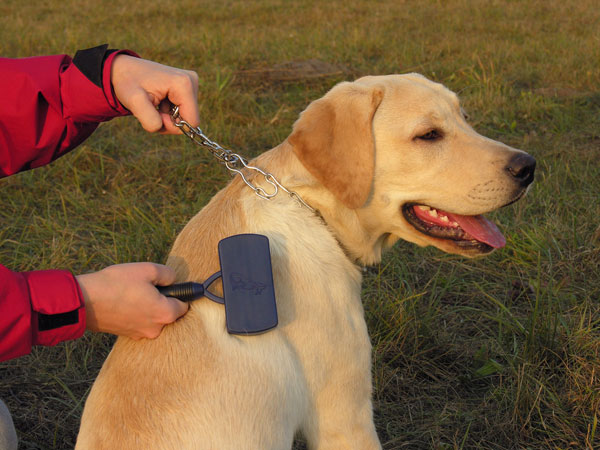 Щёткой  чищу я  щенка,
Щекочу  ему  бока.
Молодцы!
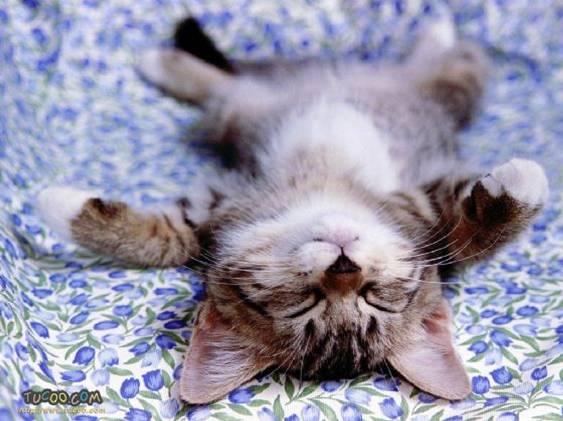